Pie ,,Tinginys”
Gabija benetaitė
Ingredients:
Cookies 3 or 4 packs;
Cocoa 1,5 spoon;
Condensed milk 1can;
Butter 1 pack.
You must do:
1.Break biscuits.
2.Melt butter pot.
3.Melt cocoa therein own pot.
4.Pour and mix codensed milk.
5.Pour and mix biscuits.
6.Mix well.
7.Well put in the bag.
8.Hold warm indoors before fainting.
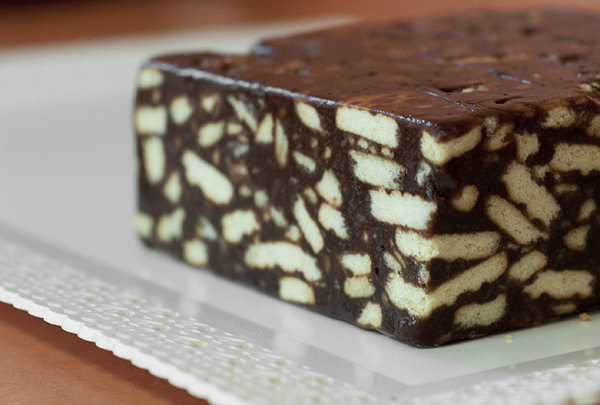